Kako zaštititi starije osobe od zlouporaba ugovora o doživotnom i dosmrtnom uzdržavanju?Iskustva iz prakse
Anja Ostopanj
Pravna savjetnica
Informativno pravni centar
Slavonski Brod
O IPC-u
Informativno pravni centar je organizacija civilnog društva utemeljena radi promocije i zaštite ljudskih prava, poticanja aktivnog građanstva i razvoja civilnog društva. 


Zakon o besplatnoj pravnoj pomoći (NN 143/13, 98/19)

Besplatna pravna pomoć 
● primarna pravna pomoć
● sekundarna pravna pomoć
Korisnici IPC-a
3
6
pravnih 
savjetovališta
ureda IPC-a (Sl. Brod, N. Gradiška i Sisak)
853
219
usluga pruženih korisnicima starijim od 65 godina u 2021. g.
usluge besplatne 
pravne pomoći pružene 
u 2021. g.
Iskustva iz prakse
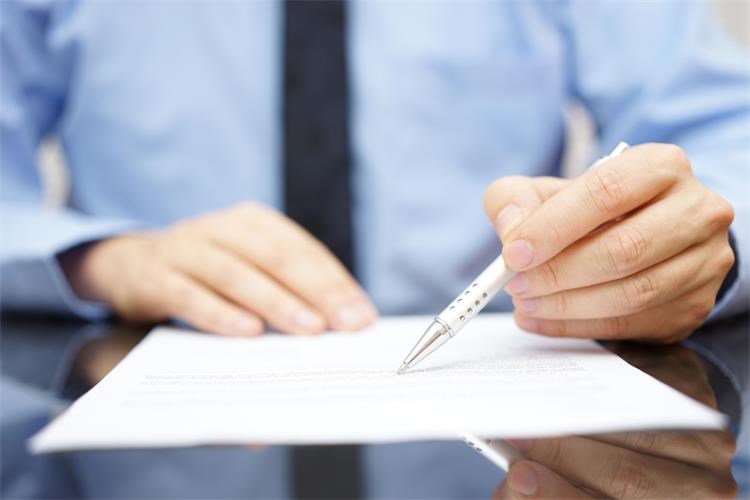 Starije osobe nekada se javljaju već u fazi promišljanja o tome na koji način mogu urediti svoje odnose. 

Ipak, najčešće se javljaju kad je ugovor o doživotnom ili dosmrtnom uzdržavanju već potpisan te nisu zadovoljni jer davatelj uzdržavanja ne ispunjava obaveze preuzete ugovorom. 
besplatna pravna pomoć
upućivanje odvjetnicima 
osnaživanje za prijavu nasilja policiji ili državnom odvjetništvu.
Najčešći problemi
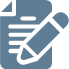 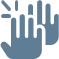 Nasilje
Nisu dobro razumjeli što potpisuju
Davatelj uzdržavanja ne ispunjava svoje obveze
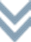 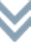 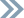 Slučaj 1.
Darovni ugovor s pravom doživotnog uživanja.
Slučaj 2.
Nepovjerenje u institucije.
Mreža podrške i suradnje za žrtve i svjedoke kd
- Ovisnost o članovima obitelji, nemaju svoju privatnost, nemaju pristup telefonu, strah od ponavljanja nasilja…
Mreža podrške i suradnje za žrtve i svjedoke kaznenih djela i prekršajnih djela obiteljskog nasilja
Mreža podrške i suradnje za žrtve i svjedoke kaznenih djela je Mreža od 11 organizacija civilnog društva koje pružaju pomoć i podršku žrtvama i svjedocima kaznenih djela (i prekršajnih djela nasilja u obitelji) na području 17 županija koju financijski podržava Ministarstvo pravosuđa i uprave.
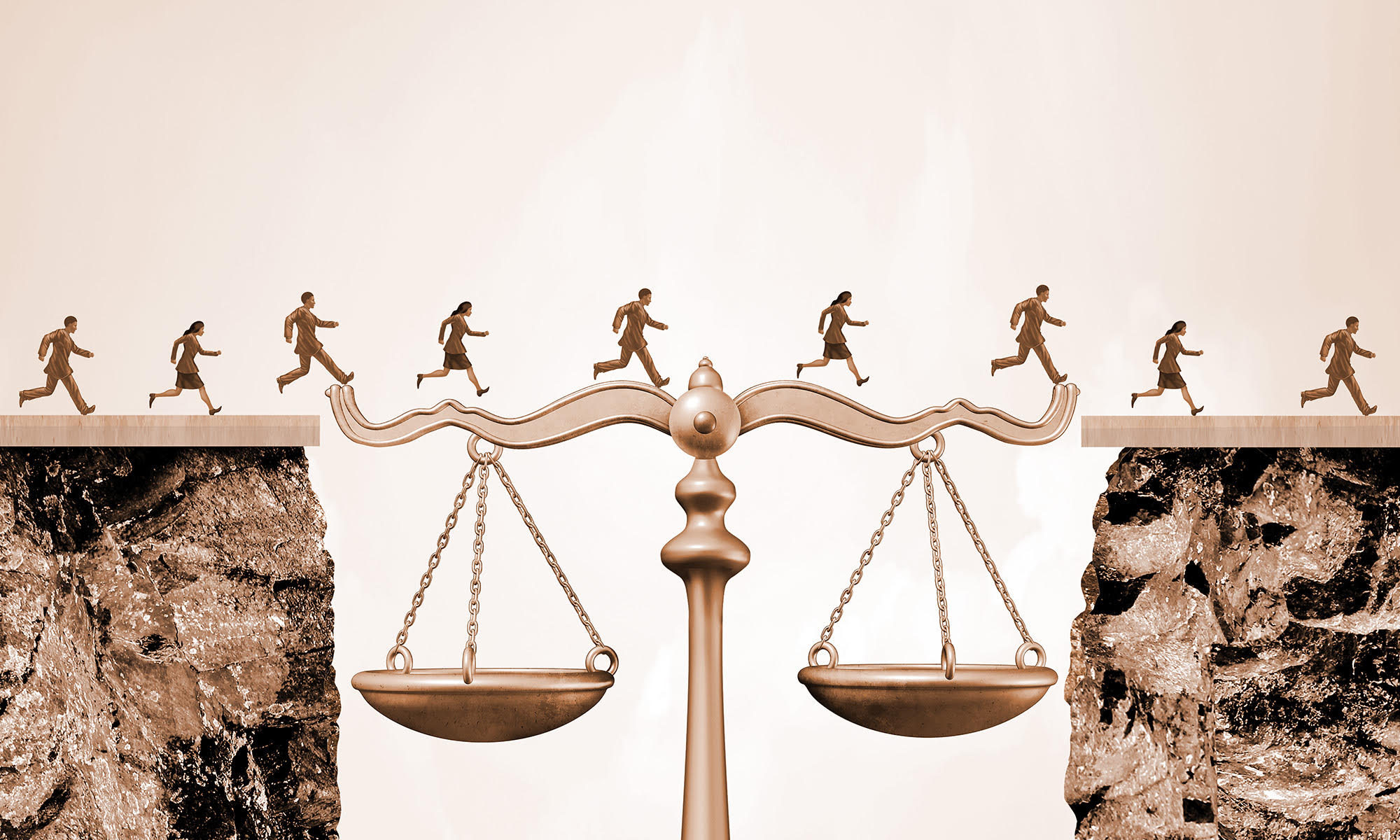 U sklopu Mreže pruža se emocionalna podrška, usluge praktičnih informacija, informacija o pravima, pravno savjetovanje, psihološko savjetovanje žrtvama koje su prijavile kazneno djelo ili prekršaj kao i onima koje ih nisu prijavile.

Pružanje podrške pratnjom žrtve prilikom sudjelovanja u radnjama nadležnih institucija (policija, državno odvjetništvo, centri za socijalnu skrb, sud i druge institucije) u svojstvu osobe od povjerenja.
Problem ostvarivanja različitih socijalnih prava ako su korisnici uzdržavanja
Zakon o socijalnoj skrbi (NN 18/22, 46/22)
(1) Usluga pomoći u kući odobrava se osobi iz članka 101. ovoga Zakona ako:

1. nema u vlasništvu imovinu kojom može osigurati sredstva za zadovoljavanje svakodnevnih životnih potreba, osim stana ili kuće koju osoba koristi za stanovanje

2. nije sklopila ugovor o doživotnom ili dosmrtnom uzdržavanju, osim u slučaju pokretanja postupka za raskid, utvrđenje ništetnosti ili poništaj ugovora

3. je prosječan mjesečni prihod samca ili članova kućanstva u prethodna tri mjeseca prije pokretanja postupka manji od 300 % osnovice iz članka 22. stavka 2. ovoga Zakona.
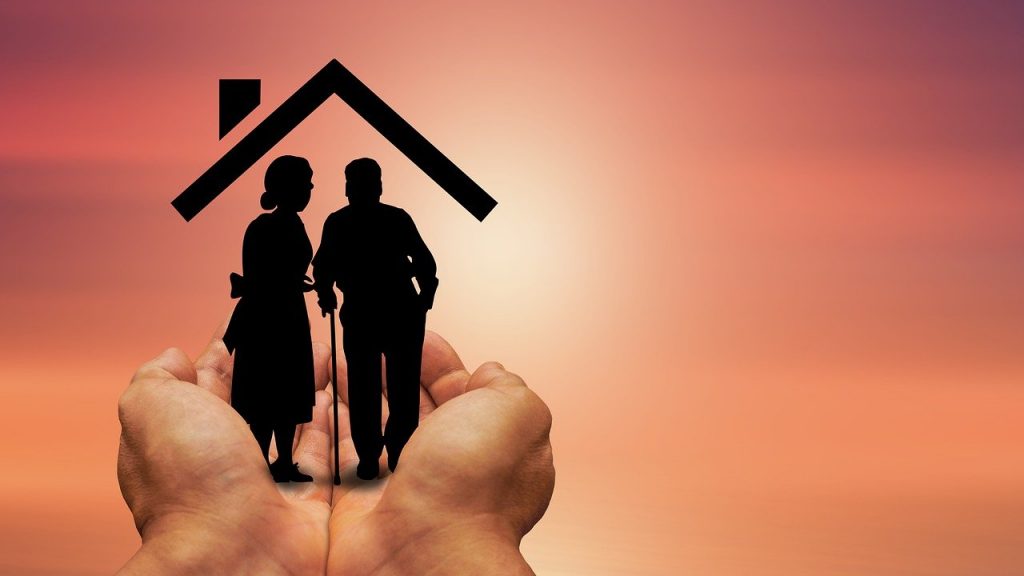 Što možemo učiniti?
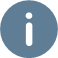 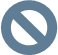 Prethodno savjetovanje - Ojačati ovlaštene pružatelje besplatne pravne pomoći
Ukinuti zakonske odredbe o ugovorima o dosmrtnom uzdržavanju
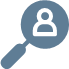 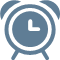 Oformiti sustav nadzora
Hitni sudski postupci
Hvala!
Informativno pravni centar
info@ipc.com.hr
035 448 533
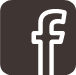 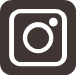